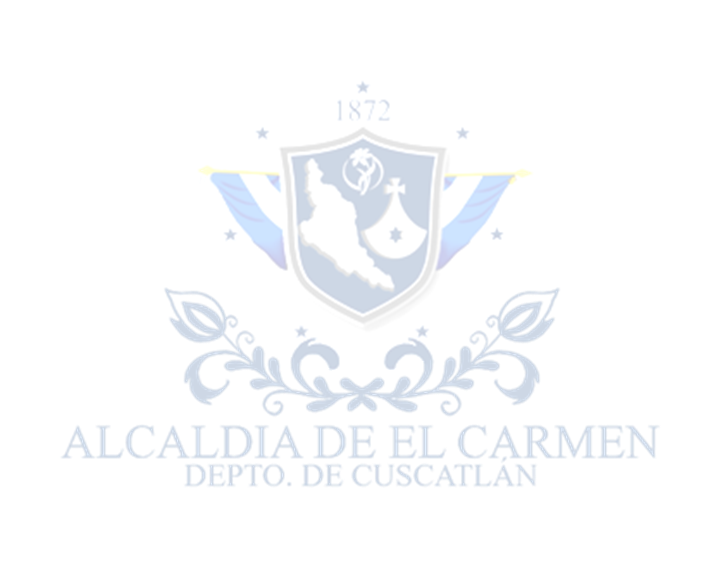 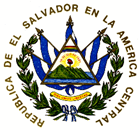 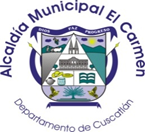 ALCALDÍA MUNICIPAL VILLA EL CARMEN
ESTRUCTURA ORGANIZATIVA DE LA ADMINISTRACIÓN MUNICIPAL
CONCEJO MUNICIPAL
SINDICATURA
COMISIONES DEL CONCEJO MUNICIPAL
SECRETARÍA MUNICIPAL
UAIP
UGDA
UNIDAD AMBIENTAL MUNICIPAL
C. MPAL. DE LA CARRERA ADMINISTRATIVA
AUDITORÍA INTERNA
C. SALUD Y SEGURIDAD OCUPACIONAL
COMISIÓN DE ÉTICA
AUDITORIA EXTERNA
DESPACHO MUNICIPAL
COMUNICACIONES
CMAC
U. JURÍDICA
UNIDAD CONTRAVENCIONAL
UACI
REGISTRO MPAL. DE LA CARRE. ADMIN.
PROMOCIÓN SOCIAL
GERENCIA
DESARROLLO SOCIAL
CATASTRO
UFI
CUENTAS CORRIENTES
TALENTO HUMANO
REF
SERVICIOS MUNICIPALES
UDEL
NIÑEZ Y ADOLESCENCIA
OMADIS
CEMENTERIO
ASEO Y RECOLECCION
AGUA POTABLE
DEPORTE
CONTABILIDAD
PRESUPUESTO
TESORERIA
CASA DE LA CULTURA
UNIDAD M. DE LA MUJER
COLECTURÍA
ACTIVO FIJO
NOTA
Pendiente de incorporar las funciones a las unidades.
APROBADO BAJO ACUERDO NÚMERO SIETE DE ACTA NUMERO VEINTISIETE DE FECHA DIECIOCHO DE DICIEMBRE DE DOS MIL VEINTIUNO.
PROVEEDURÍA  BODEGA